PV198 – One-chip ControllersUART
PV198 – One-chip Controllers, SPI / Dávid Danaj
<number>
Content
What is UART
What is it used for
How does it work
FRDM-K66F UART
USB to UART Bridge
Application
PV198 – One-chip Controllers, SPI / Dávid Danaj
2
What is UART
UART – Universal Asynchronous Receiver-Transmitter

Serial communication
PV198 – One-chip Controllers, SPI / Dávid Danaj
3
What is it used for
Intra-board communication

Sensors
GPS
Bluetooth
Modems
PV198 – One-chip Controllers, SPI / Dávid Danaj
4
How does it work – Scheme
UART1
UART2
RX

TX
GND
RX

TX
GND
PV198 – One-chip Controllers, SPI / Dávid Danaj
<number>
How does it work
2 wires (Receive – RX, Transmit – TX)
1 to 1 communication
Works without clock signal
Requires same settings for devices (baud rate, parity, etc.)
Asynchronous
Full-duplex
PV198 – One-chip Controllers, SPI / Dávid Danaj
6
How does it work – Message
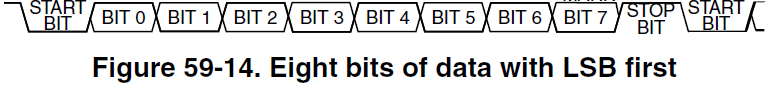 K66 Sub-Family Reference Manual
PV198 – One-chip Controllers, SPI / Dávid Danaj
<number>
How does it work – Message
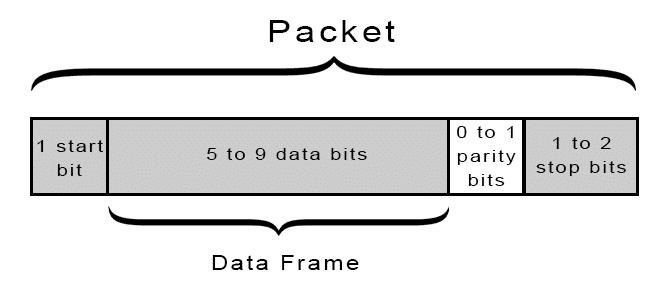 http://www.circuitbasics.com/basics-uart-communication/
PV198 – One-chip Controllers, SPI / Dávid Danaj
<number>
How does it work – Settings
Baud rate (typical 9600 – 115200)
Number of data bits (8 – 9)
Number of stop bits (1 – 2)
Parity bit (disabled / odd / even)
PV198 – One-chip Controllers, SPI / Dávid Danaj
<number>
FRDM-K66F UART
5 UART modules
RS-485 support
Hardware flow control (RTS/CTS)
9-bit UART support
Interrupts
TX/RX FIFO
PV198 – One-chip Controllers, SPI / Dávid Danaj
10
USB to UART Bridge
Silicon Labs – link
Might be needed to install driver
PV198 – One-chip Controllers, SPI / Dávid Danaj
11
Application
Create an application that reads data from UART and sends the data back to PC
Update your code to rotate received character +2
PV198 – One-chip Controllers, SPI / Dávid Danaj
12
Application – Step-by-step guide
Setup pin routing
PTB11 as UART3_TX, PTB10 as UART3_RX  
Setup UART peripheral
UART3 with 8 bit data, 1 stop bit, no parity, 115200 baudrate
Use API: UART_ReadBlocking,UART_WriteBlocking
Connect “USB to UART bridge” to a board 
When “USB to UART bridge” is connected to a PC, it appears in Device Manage in “Ports (COM & LPT)” as “COM” port.
Open terminal application (or Terminal view in MCUXpresso IDE) and connect to correct COM port with your UART settings
PV198 – One-chip Controllers, SPI / Dávid Danaj
13
Application – Step-by-step guide
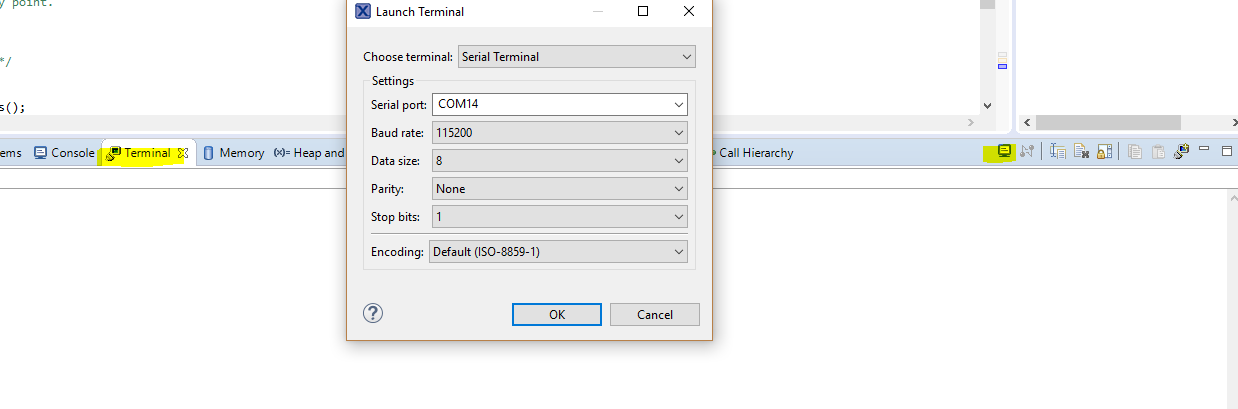 PV198 – One-chip Controllers, SPI / Dávid Danaj
14
Application 2
Install pyserial:
powershell: python.exe -m pip install pyserial
Open Python3
Use import Serial
Using Serial send string to device
Check if device correctly encrypted string
PV198 – One-chip Controllers, SPI / Dávid Danaj
15
Homework
On device side you will receive 3 characters 
These 3 characters represent RGB values in order
Your goal is to set LED color correctly according to received values
Due to testing, set the Timer Output Frequency in the FTM peripheral to “262144hz”
PV198 – One-chip Controllers, SPI / Dávid Danaj
16